What was done so far…and what is the objective of this WG meeting
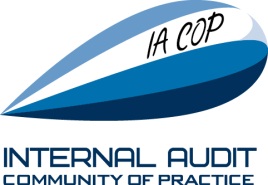 SOFIA – 2012 April
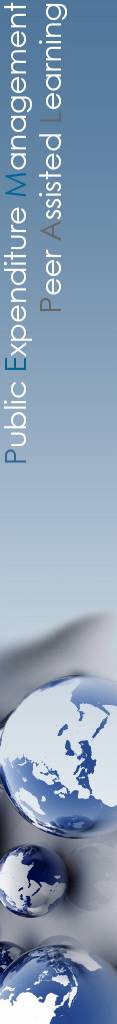 Declaration of closure of IA Manual activity
Presentation of new activity – RA WG
Introductory presentation of theory of risk based audit planning
Shared country experiences: Estonia, Bulgaria
LVIV– 2012 October
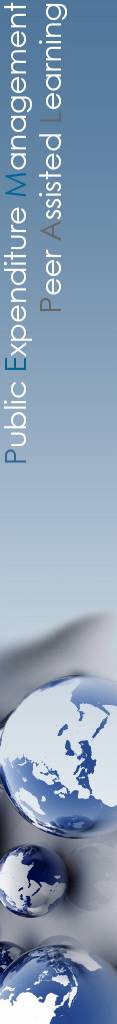 First draft of RA template (skeleton)
Discussion and preparation of the draft template
Shared country experiences: Portugal, Armenia
TIRANA – 2013 January
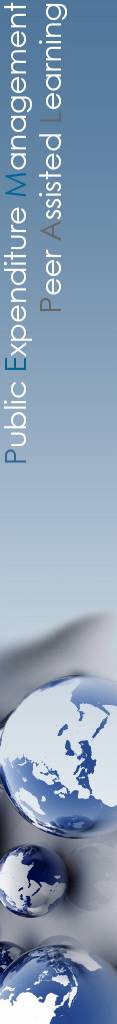 Case study
Presentations on methodology
Shared practical experience: European Court of Audit
Second draft of the template
ST. PETERSBURG – 2013 September
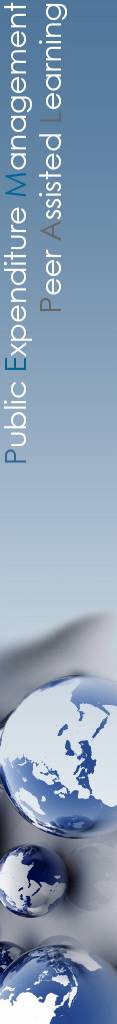 Presentations on methodology
Case study and role plays
Shared country experiences: The Netherlands, Georgia, Armenia (IT support)
3rd draft of template – RAP Guide
BUDVA – 2014 March
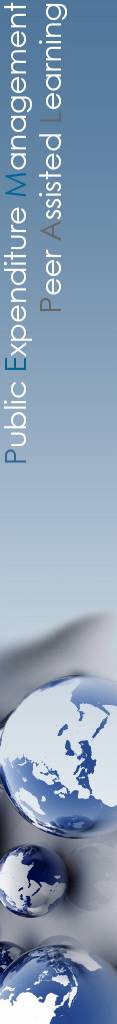 Pre-event questionnaire on RAP practice of member countries
Approval of RAP Guide
Role play on communication with management
Debates
Shared country experience: Moldova
ASTANA – 2014 September
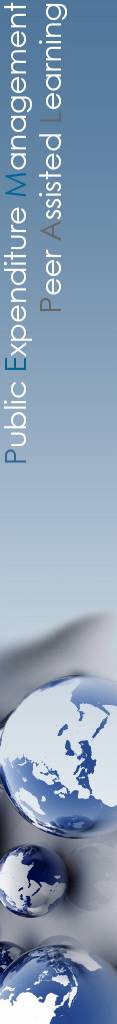 Presentation of the RAP Guide in 3 languages
Role play and practical advices for application of RAP Guide 
Shared country experiences: Czech Republic, Turkey, Hungary
Explore added value and discuss the future of RA WG